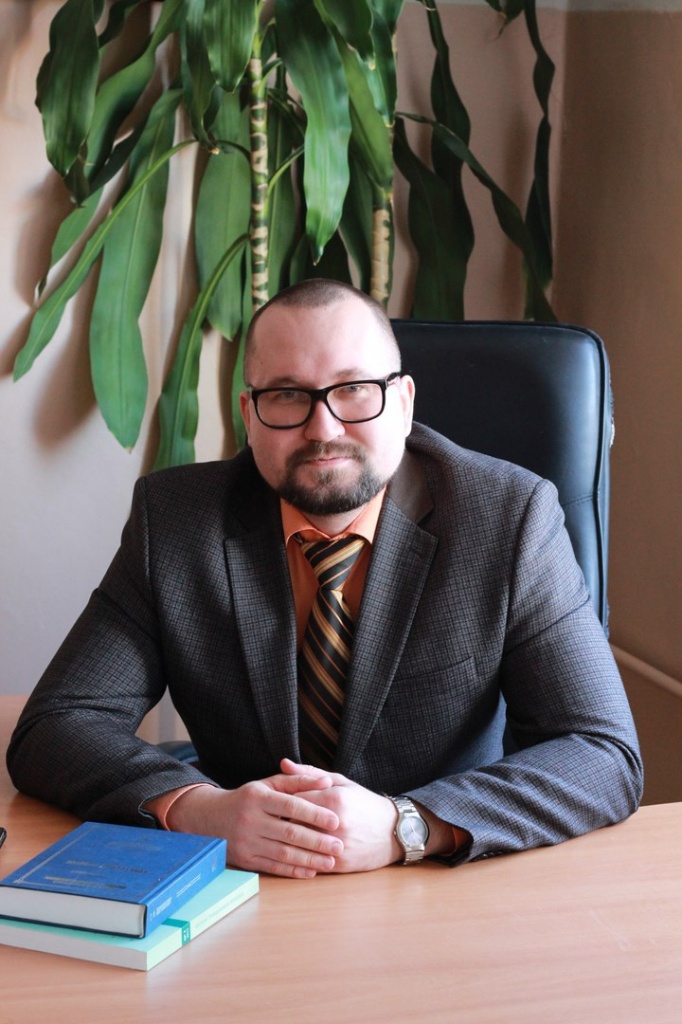 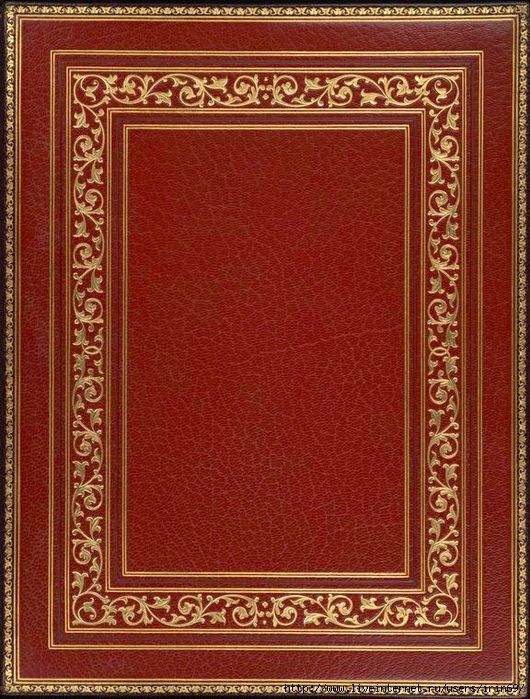 А.В. Лошаков
ПЕДАГОГИЧЕСКИЙ
КОДЕКС
Ульяновск,2022
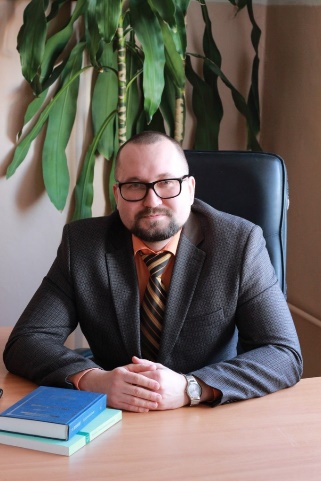 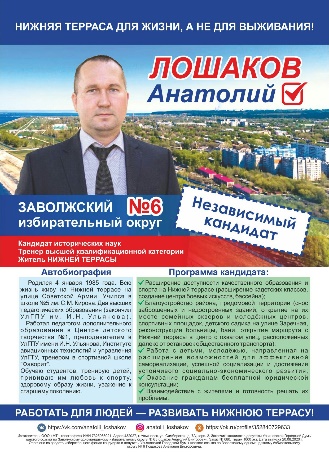 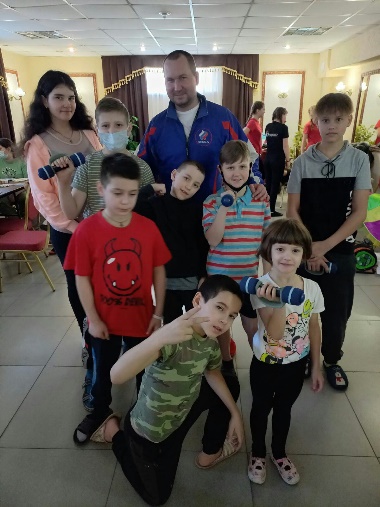 ПЕДАГОГИЧЕСКИЙ КОДЕКС
Раздел 1. Введение

Глава 1. Источники и принципы ПЕДАГОГИЧЕСКОГО КОДЕКСА

Статья 1.Жизненные приоритеты
1.Жизненное кредо.
2.Что бы стать педагогом необходимо:
а) «иметь в руках профессию»:
-факультет права, экономики и управления;
-второе высшее образование, аспирантура;
б)гибкость и мобильность:
--Президент Ульяновской региональной общественной организации;
-депутат
-активный участник социальных акций
в) любовь к профессии:
-жюри, транслирование педагогического опыта (публикации, выступления), благодарственные письма, сертификаты.
Статья 2. Ведущие педагогические идеи
1. Казачество
2. Социальный лифт для каждого.
3. Профориентация, конвергентность.
4. Менторство.
5. Взаимодействие с педагогическим сообществом.
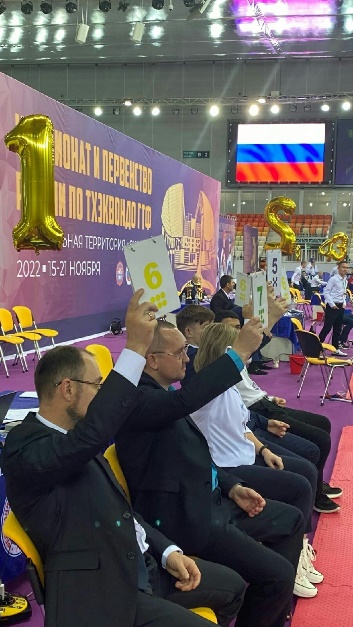 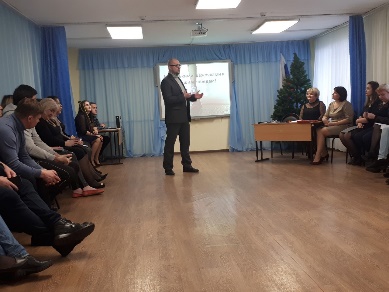 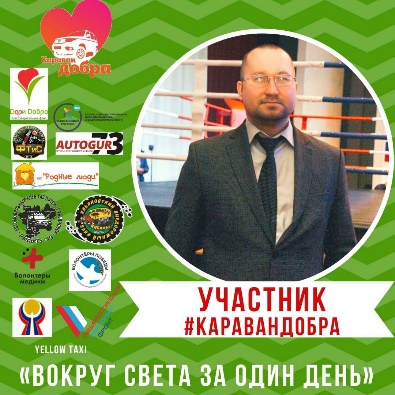 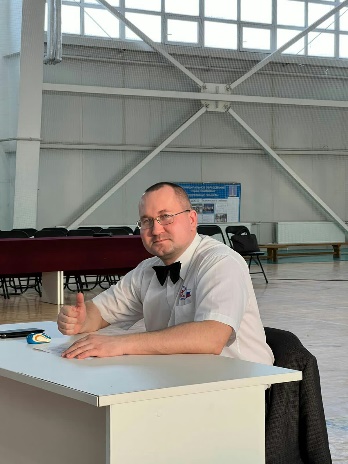 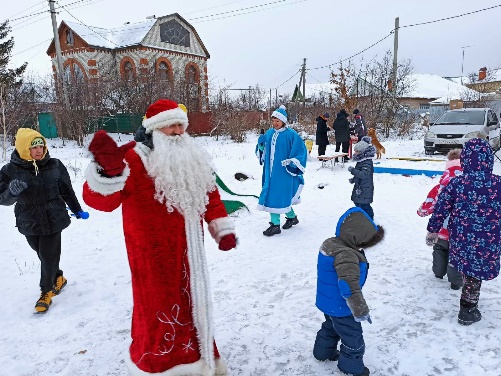 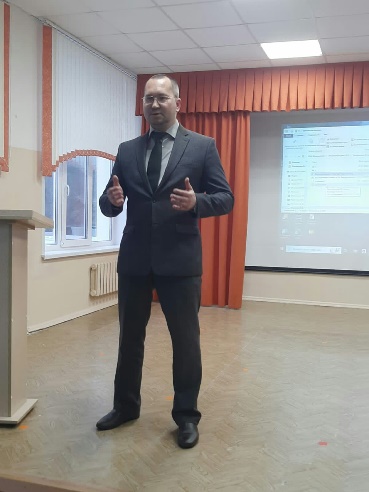 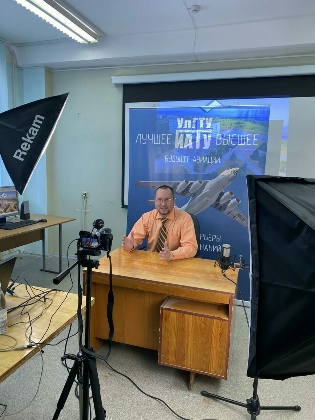 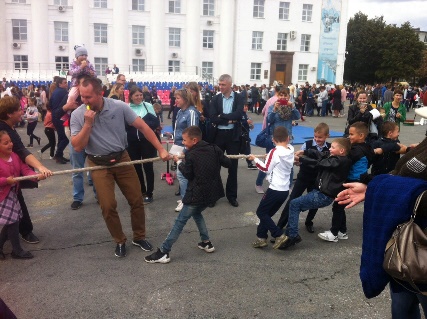 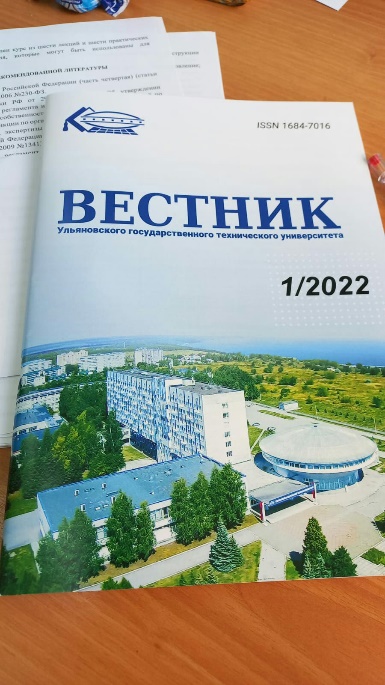 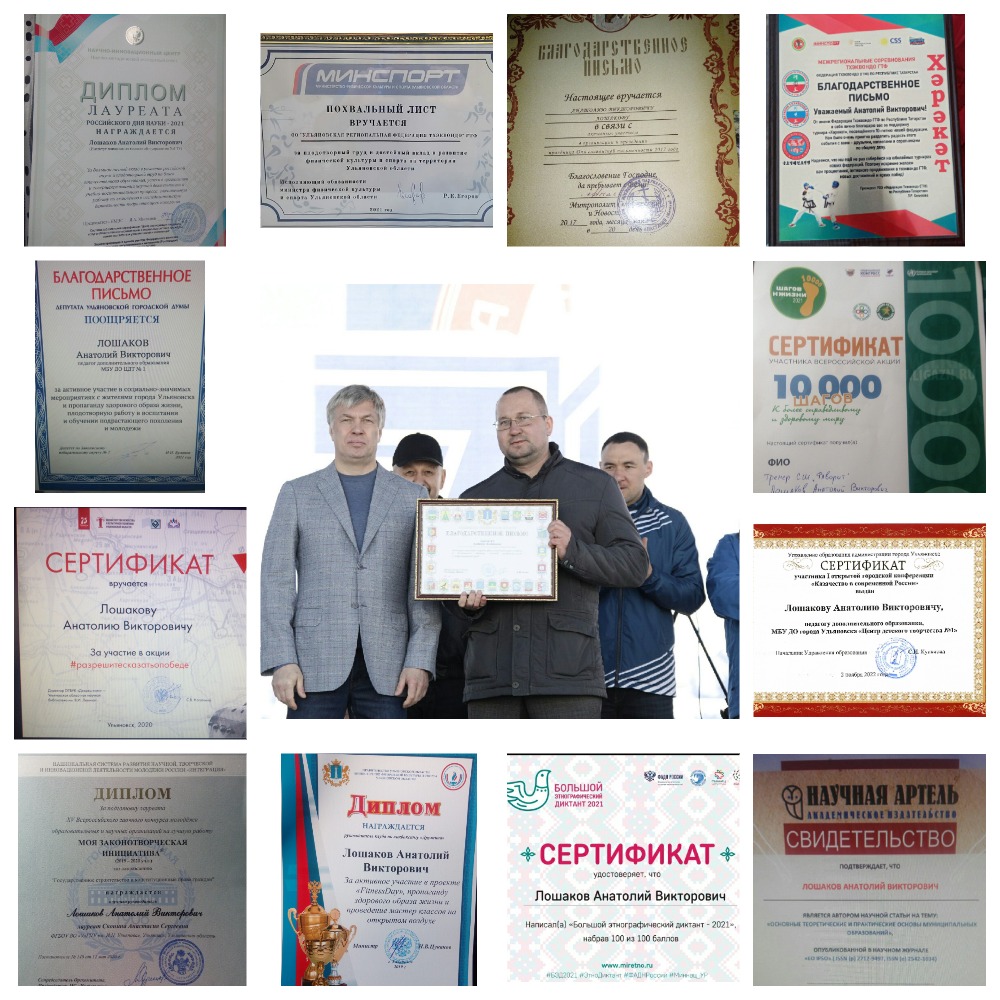 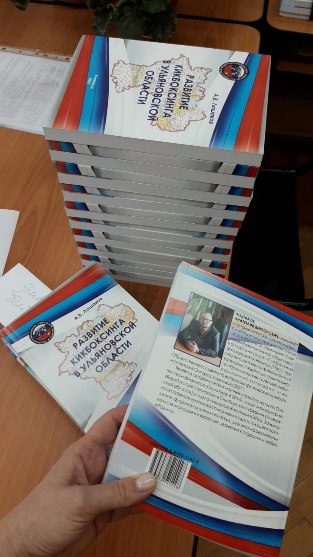 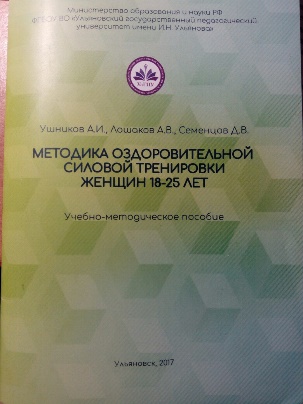 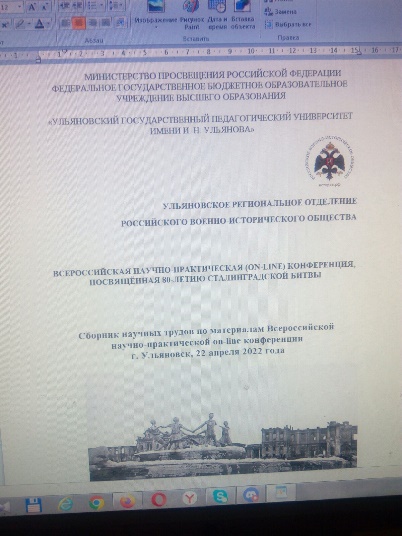 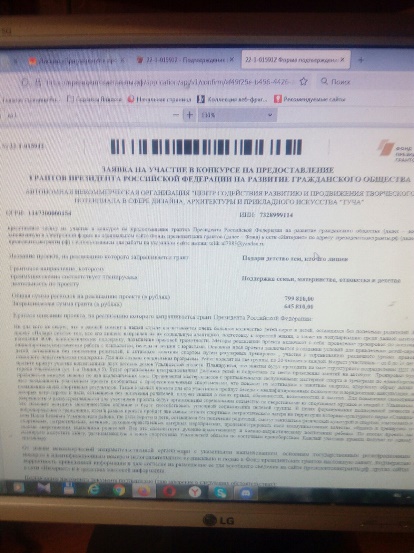 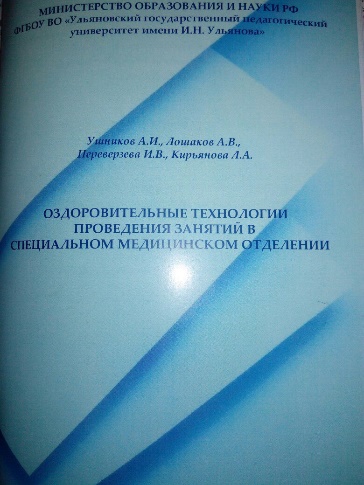 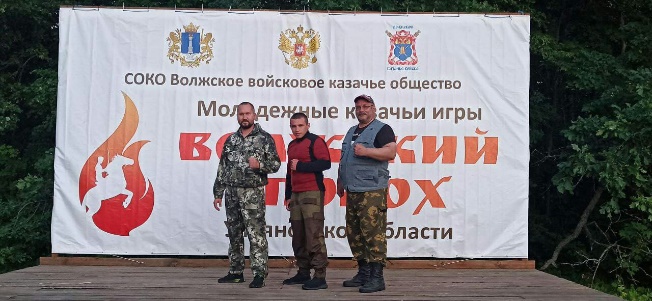 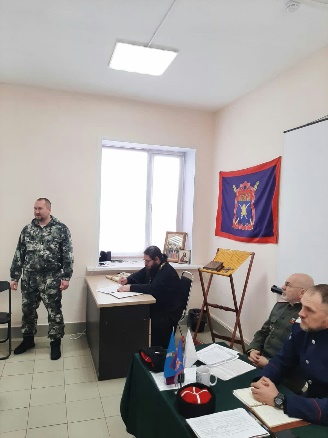 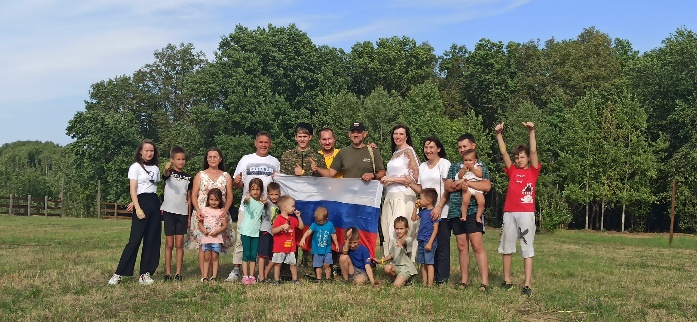 Раздел II Участники ПЕДАГОГИЧЕСКОГО КОДЕКСА

Глава 1. Клуб «Эдалос»

Статья 1 Дети, родители, педагоги
1.Наставничество  «учащийся-учащийся». Кодекс.
2. Мотивация на успех и не на успех.
3. Сопровождение педагогом-психологом.

Статья 2. Ответственность :
       1. За результат. Актуальные НЕ школьные навыки.
 2. За тиражирование опыта педагогом и   учащимися.
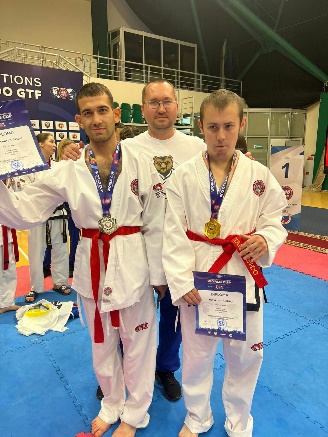 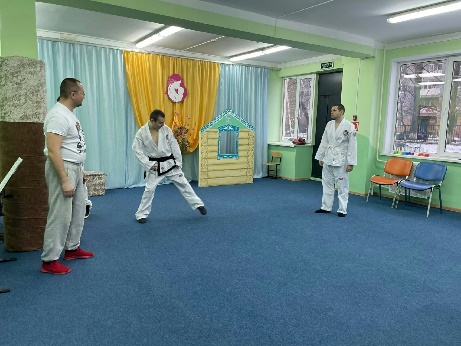 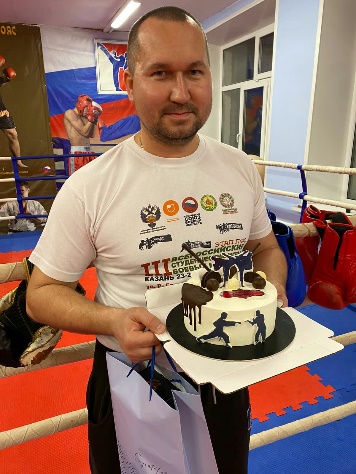 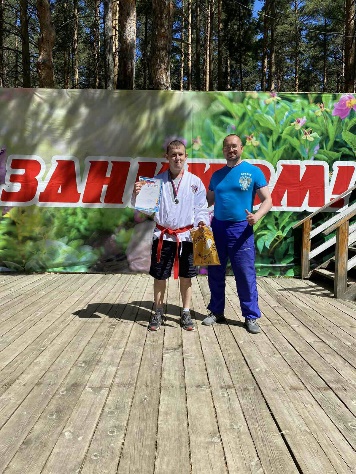 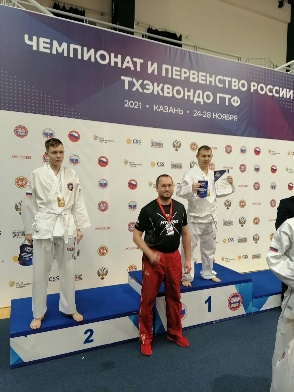 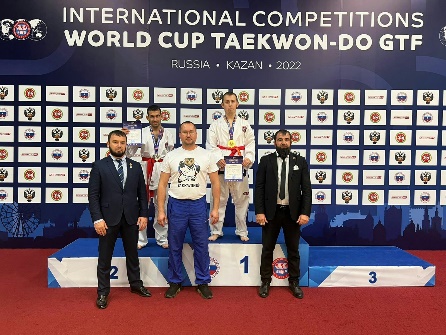 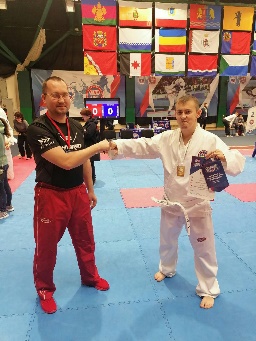 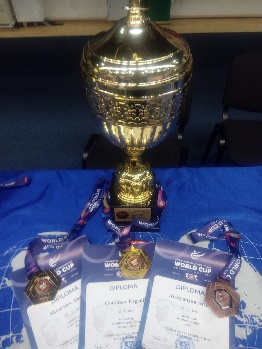 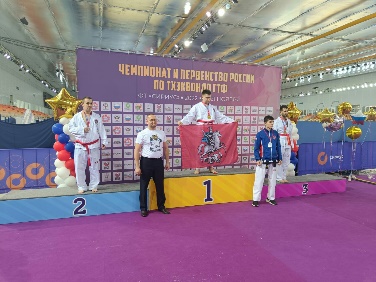 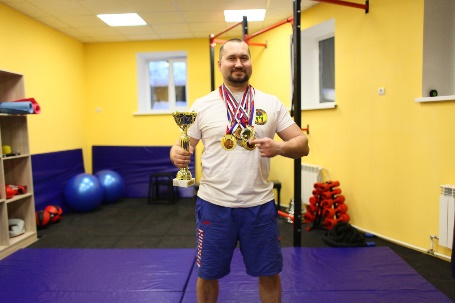 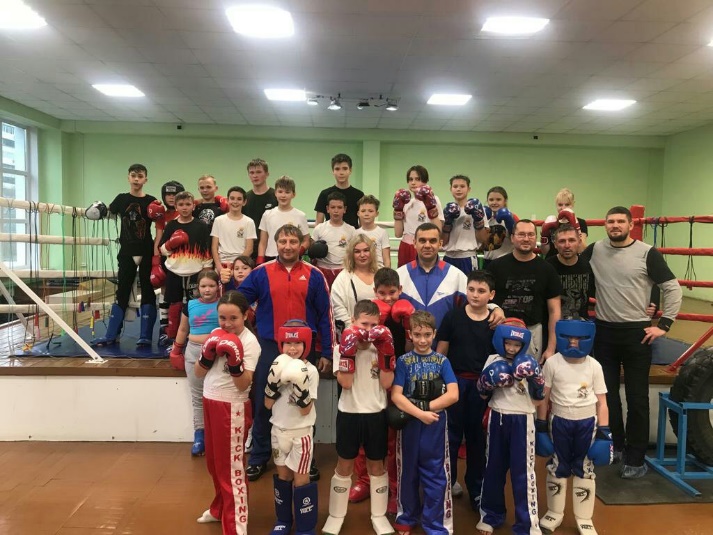 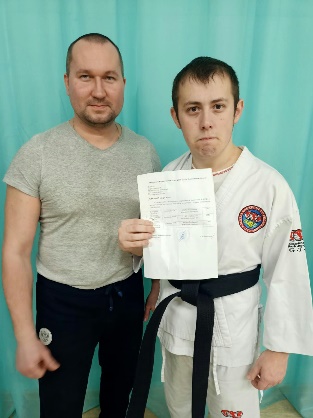 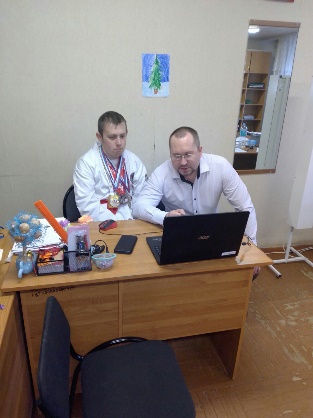 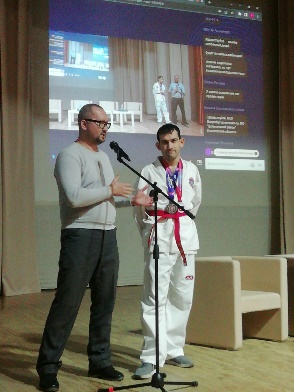 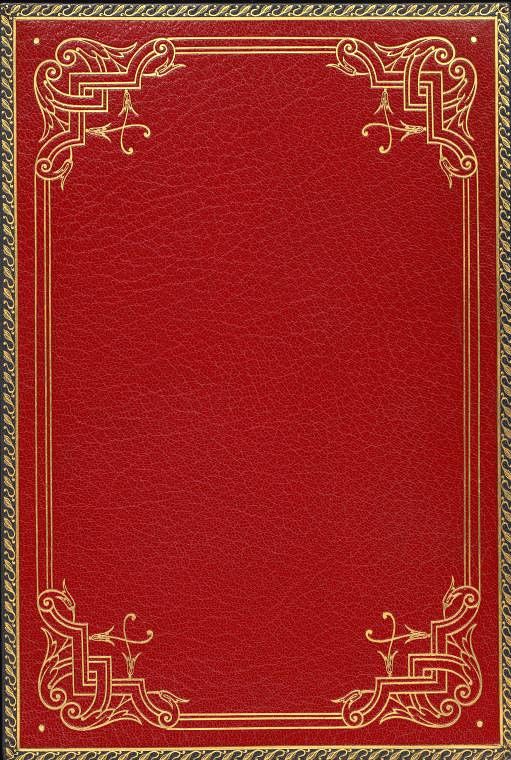 Удачи!